LING 388: Computers and Language
Lecture 3
Today's Lecture
Quick Homework 2 review
Background: 
Computer architecture
Binary, hexadecimal representations
Computers vs. human brain
Turing Machine
Python and numbers
Homework 3 (yes, we use Python!)
Quick Homework 2
Using Google N-grams 
Question 1: foreign words
Look up pizza, sushi and taco
Which one came into the English language first? Are you surprised?
Quick Homework 2
Quick Homework 2
OED (Oxford English Dictionary)
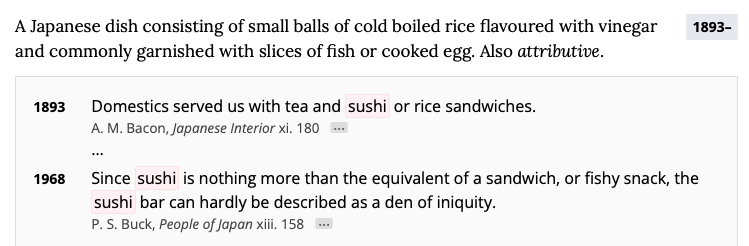 Quick Homework 2
Using Google N-grams 
Question 2: compounding
Look up toothpaste, tooth paste (two words: bigram), tooth-paste (hyphenated) 
About how many years did it take toothpaste to overtake the other two forms?
Quick Homework 2
Quick Homework 2
Quick Homework 2: extra
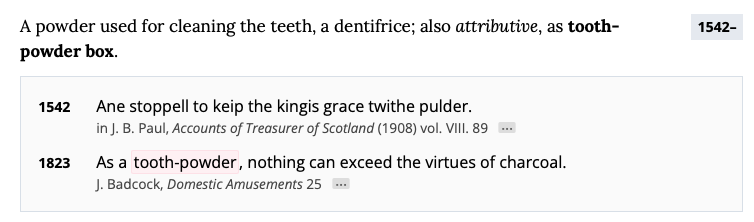 Quick Homework 2: extra
https://www.etsy.com/listing/861168730/vintage-1937-listerine-toothpaste-ad
Quick Homework 2: extra
Quick Homework 2: extra
Looks like nothing… just a blip in the 1500s
Quick Homework 2: extra
Note, compounding never took hold, cf. toothpaste
Band-Aid (Johnson & Johnson)
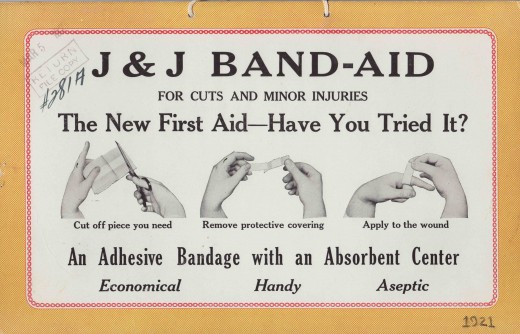 Adhesive Bandage
Introduction: computer architecture
fast
Computers
Memory (several kinds)
Programs and data
CPU (Central Processing Unit)
Interprets machine instructions
GPU (Graphics Processing Unit)
graphics instructions (vertices, shading, etc.) to pixels
I/O (Input/Output)
keyboard, mouse, screen
bluetooth, usb, thunderbolt, wifi
Memory hierarchy:
CPU registers
L1/L2 cache
L3 cache
RAM (sometimes NUMA)
SSD/hard drive
blu ray/dvd/cd drive
(.iso file: fake cd)

LAN
Internet
invisible to 
programmers
direct access
FILES
slow
Introduction
1 byte (8 bits) wide
addressable
Memory
(RAM)
0
array
a[23]
= 24th item of array a
RAM memory (your program's view)
the area where your program and data are loaded into
Underlying representation
binary: zeros and ones (1 bit)
organized into bytes (8 bits) and nibbles (4 bits)
memory is byte-addressable
word (32 bits)
e.g. integer
(64 bits: floating point number)
big-endian/little-endian
most significant byte first or least significant byte first
matters for communication …
your Intel and ARM CPUs
addresses managed by your programming language /
operating system
FFFFFFFF
hexadecimal (base 16) notation
Joke
Continue with the introduction
binary representation (base 2) and arithmetic
Other radix systems
Maya numerals (base 20)
https://en.wikipedia.org/wiki/Maya_numerals
12 x 400 = 4800
16 x 20 = 320
5
5 + 320 + 4800
We'll revisit these we when talk about Unicode!
Background
TDP 62W power (250W max?)
Apple M2 Ultra (134 billion transistors)
Human brain: 86 billion neurons1
24 core CPU
76 core GPU
32 core Neural Engine
Memory (RAM)
192GB
20W of power (oft-cited figure)
16 x (192KB + 128KB) + 8 x (128KB + 64KB) L1 cache + 64MB L2 cache
96MB L3 cache
1Herculano-Houzel, S. The Human Brain in Numbers: A Linearly Scaled-up Primate Brain . Frontiers in Human Neuroscience. 2009;3:31. doi:10.3389/neuro.09.031.2009.
Background
it was estimated that by the mid-1960s, half of the world's computers were 1401s.
Introduction
A 8 core machine
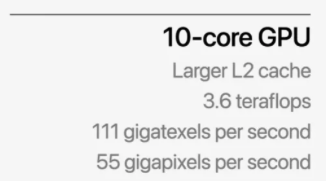 Python
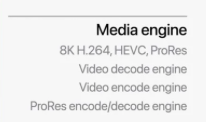 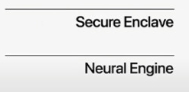 Introduction
Machine Language
A CPU understands only one language: machine language (Intel/AMD x86)
all other languages must be translated into machine language
Primitive instructions include:
MOV
PUSH
POP
ADD / SUB
INC / DEC
IMUL / IDIV
AND / OR / XOR / NOT
NEG
SHL / SHR
JMP
CMP
JE / JNE / JZ / JG / JGE / JL / JLE
CALL / RET
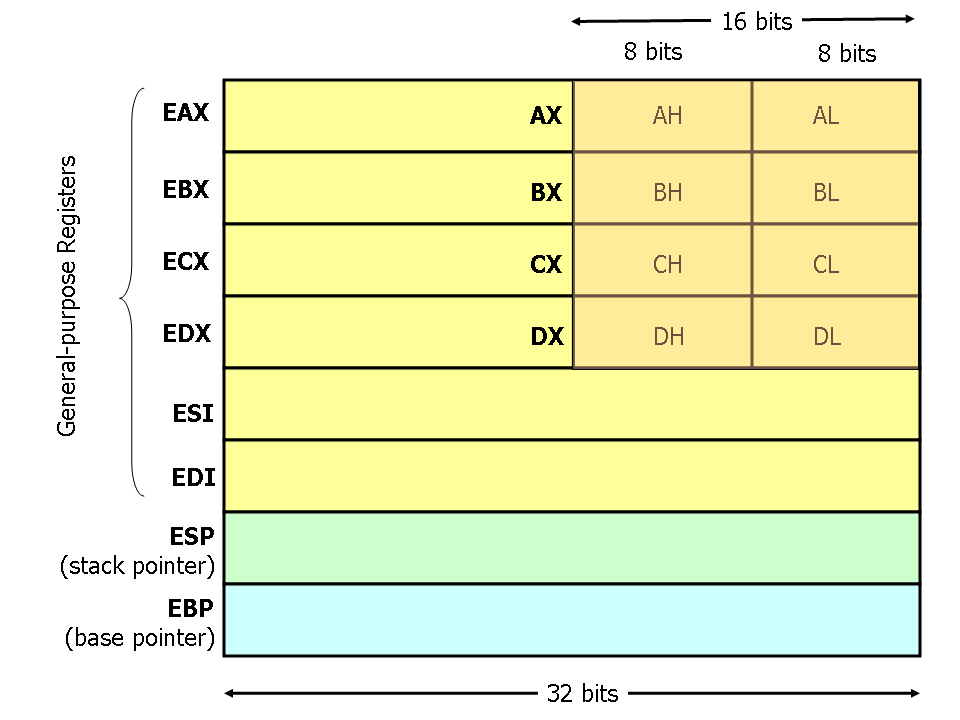 Assembly Language: (this notation)
by definition, nothing built on it is more powerful
http://www.cs.virginia.edu/~evans/cs216/guides/x86.html
Background
10 core CPU
8 + 2
Monolithic: all in one
Machine Language (ML)
A CPU understands only one language: machine language (ML), e.g. ARM64 or x86.
all other languages must be translated into ML
Each core is an independent CPU itself:
31 general purpose registers X0..X31
32 floating point/vector registers
SP (stack pointer)
Primitive instructions include:
ADD X0, X1, X2
MOV X0, #1
LDR X0, [<address>]
STRW X0, [<address>]
CBZ <Xn> <label> and CBNZ <Xn> <label>
BL <label> / RET
RAM
32 core GPU
cache (SLC)
https://developer.arm.com/documentation/ddi0602/2022-12/?lang=en
Fugaku supercomputer
World's fastest computer (using the ARM instruction set) until May 2022
Power consumption of 30 (to 40) megawatts (#1)
https://www.fujitsu.com/global/about/innovation/fugaku/
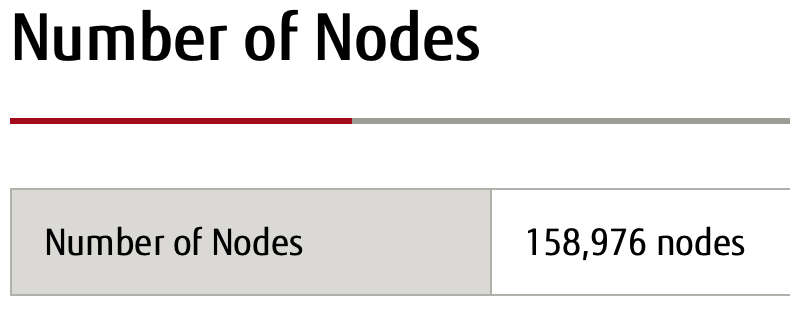 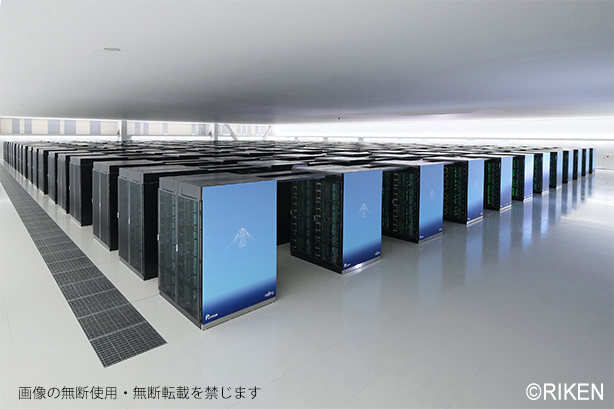 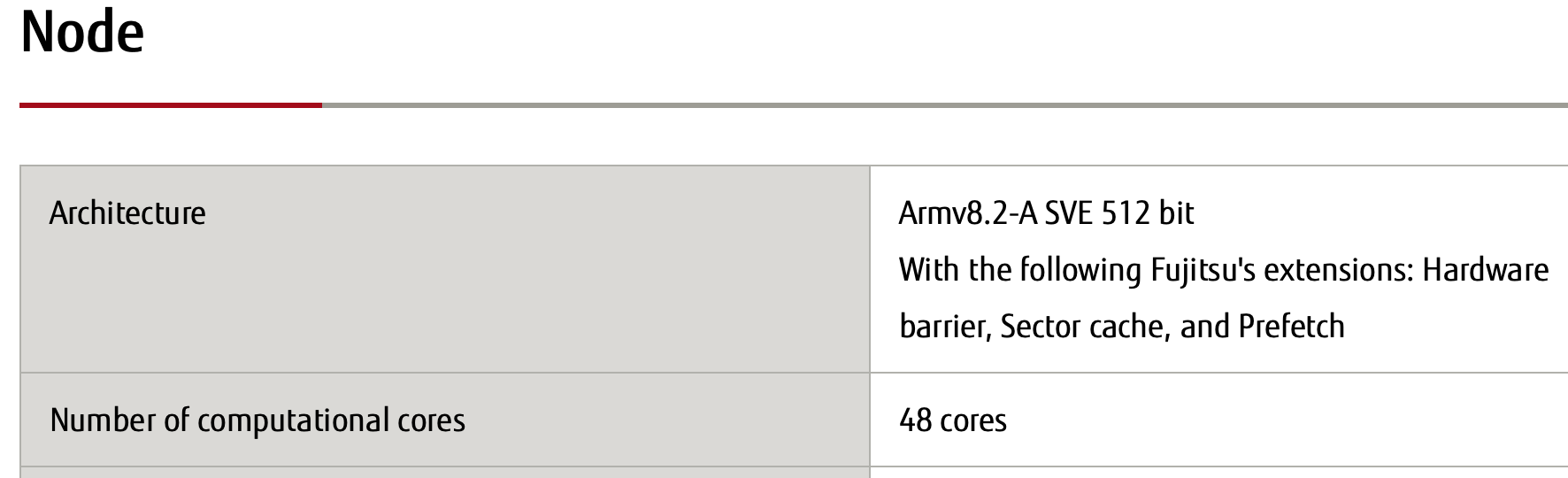 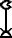 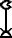 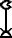 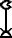 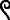 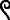 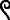 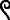 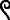 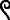 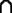 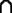 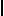 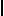 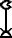 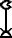 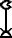 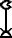 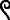 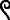 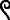 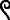 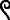 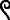 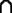 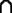 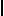 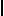 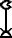 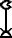 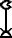 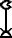 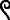 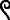 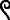 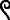 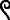 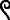 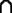 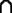 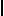 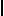 Supercomputers rely on parallelism
https://www.top500.org
each chip may have 64 cores each


Not all tasks are easily parallelizable.
Can you use 8 million cores?
e.g. analyze 8 million sentences at a time?
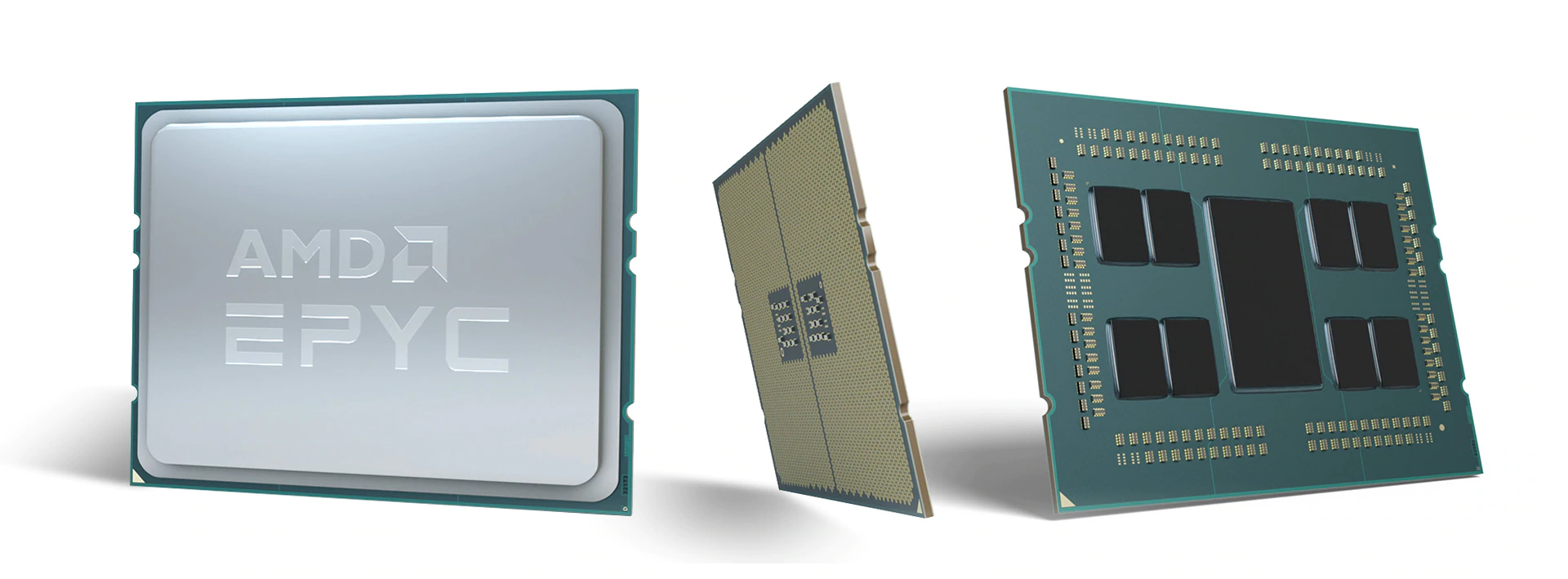 Vector Neural Net Instructions (VNNI)
3rd Generation Intel® Xeon® processor
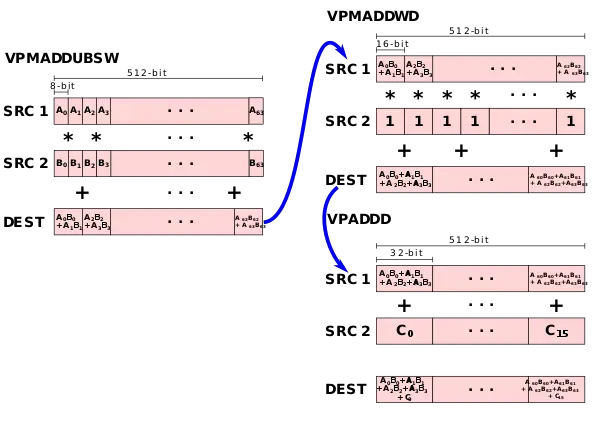 Introduction
Not all machine instructions are conceptually necessary
many provided for speed/efficiency
Theoretical Computer Science
All mechanical computation can be carried out using a TURING MACHINE  (a-machine; Turing, 1936)
Finite state table + (infinite) tape
Tape instructions: 
at the tape head: Erase, Write, Move (Left/Right/NoMove)
Finite state table:
Current state x Tape symbol --> new state x New Tape symbol x Move
Introduction
tape head
0
1
http://www.thegreatbear.net/audio-tape-transfer/quarter-inch-reel-to-reel-transfer/
IBM 729  Magnetic Tape Unit
1950s through mid-1960s
a single 2400 ft tape could store 4,000,000 six-bit bytes
7 parallel tracks
6 data
1 parity
https://en.wikipedia.org/wiki/IBM_729
Introduction
Storage:
based on digital logic
binary (base 2) – everything is a power of 2
Byte: 8 bits
01011011 
= 26+24+23+21+20 
= 64 + 16 + 8 + 2 + 1 
= 91 (in decimal)
Hexadecimal (base 16)
0-9,A,B,C,D,E,F (need 4 bits)
5B (= 1 byte)
= 5*161 + 11 
= 80 + 11
= 91
B
5
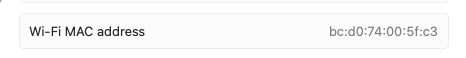 Python: number systems
Terminal:
 $ python
Python 3.9.12 (main, Jun  1 2022, 06:34:44) 
[Clang 12.0.0 ] :: Anaconda, Inc. on darwin
Type "help", "copyright", "credits" or "license" for more information.
>>> bin(91)
'0b1011011'
>>> hex(91)
'0x5b'
>>> 0b1011011
91
>>> oct(91)
'0o133'
>>>
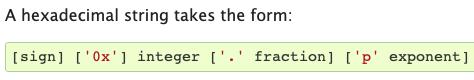 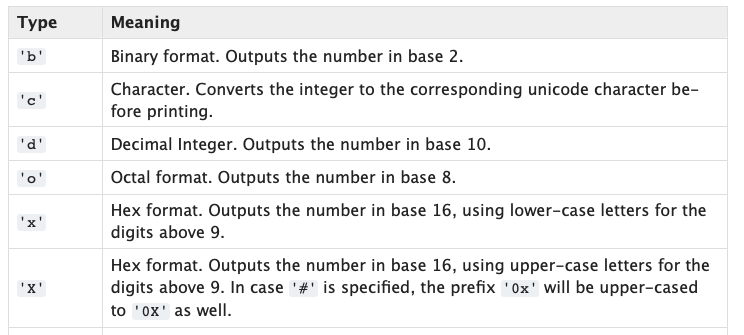 Homework 3
At the Python prompt >>>
recall 0b is the prefix for binary, e.g. 0b1011011, 0x is for hexadecimal.
Q1: compute binary multiplication (*)
What is the answer in binary?
Q2: divide (/) binary 10001010 by hex 17
What answer do you get? 
Can you explain why the answer might be a bit surprising? 
Q3: compute (the decimal)  
37535589513263342053361 / 11947949225808341100193
Does the answer remind you of a famous number? 
Now, multiply your answer by 11947949225808341100193
Do you get the original number back?
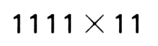 Homework 3
Submit to sandiway@arizona.edu
SUBJECT: 388 Homework 3 YOUR NAME
One PDF file only 
include Python terminal screenshots in your answer
Deadline:
midnight Monday 
we will review the homework on Tuesday
The hex digits displayed as AbCdE with the "b" and "d" in lower case so they could be distinguished from "8" and "0"
HP-16C Calculator
https://www.hpmuseum.org/hp16.htm
MAC address
Apple has informed Wi-Fi manufacturers that iOS and iPadOS Wi-Fi scans use a randomized MAC address and that neither Apple nor manufacturers can predict these randomized MAC addresses.
https://www.macvendorlookup.com
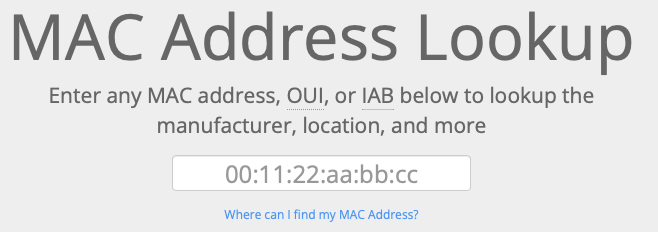 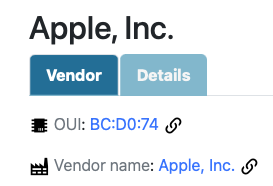 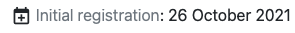 A media access control address (MAC address) is a unique identifier. MAC addresses are primarily assigned by device manufacturers.
six groups of two hexadecimal digits separated by colons (:)
 48-bit address space contains potentially 248 (over 281 trillion) possible MAC addresses. The IEEE manages allocation of MAC addresses.
According to Edward Snowden, the NSA has a system that tracks the movements of mobile devices in a city by monitoring MAC addresses.